C
必要書類の確認リスト（みずいろ）　　後期
オモテ
・書類　１～７　はすべて提出してください。
・　　　　   　 をマイナンバーで省略する方は、別紙Ⓓ「マイナンバー連携を希望する方へ」を
　 必ずお読みください。
・ 　　　　　　はA4サイズの用紙に行い、小さく切り取らずご提出ください。
6
4
コピー
☐　１. 特定医療費（指定難病）支給認定申請書（更新用・３枚綴り）


☐　２. 臨床調査個人票（指定医が記入した日から6か月以内のもの）
　　　　　　　別紙Ⓑ「臨床調査個人票　作成依頼書（きみどり）」にて、病院に作成を依頼してください。



☐　３. 自己負担上限額管理票
　　　　　　　「氏名記載の表紙」 と 「令和５年８月以降で記載のあるページ」 



☐　　　 世帯全員の住民票（発行日から6か月以内のもの）
　　　　　　   単身世帯の方でも、必ず「世帯全員」という種類を取得してください。（個人番号の記載は不要）
コピー
原本
4
５. 健康保険証　　　　　（全員分まとめてコピー可）　
　　　　住民票に記載されている方 全員分
☐
コピー
令和６年度 市町府民税課税証明書
 受給者　と　　   　住民票上で後期高齢者医療制度に加入している方全員　分
☐
6
原本
4
※非課税の方は、数字の”０”が表記されたものが必要。
　※令和７年1月1日時点で75歳になっている方は、「後期高齢者医療制度」 加入者として
　　 取り扱いますので、課税証明書の提出が必要です。
７. 療養生活についてのおたずね
☐
ウラ 「該当のある方にご提出いただく書類」 なども必ずご確認ください
Ｃ
該当のある方にご提出いただく書類
ウラ
□　障がい年金・遺族年金等を受給されている方（オモテ 6 が全員非課税の場合のみ）
・令和５年中に受給された手当(※)の金額が確認できる、「決定通知」や「振り込み通知」など の　　　　　　　が必要です。
ただし、収入金額が年80万円を超える場合は、申請書2枚目の６「申立欄」の【申立なし】に    ✓チェックをすることで提出を省略できます。
　※障がい年金、遺族年金、特別障がい者手当、障がい児福祉手当、特別児童扶養手当 等
コピー
□　同一保険世帯に、指定難病や小児慢性の受給者がおられる場合（あん分）
　　　・申請書2枚目の５「あん分対象者」に必要事項をご記入のうえ、あん分対象者受給者証の
　　　　　　　　　　を提出してください。
　　　・上限額を判定するため、あん分対象が指定難病受給者の方は同時に更新申請をしてください。
コピー
その他の注意事項
□　課税証明
　　　・市町府民税非課税世帯でなければ 他に所得のない場合、以下①②いずれかを課税証明書
　　　に代えることができます。　【原本不可】
　　　　① 「給与所得等に係る特別徴収税額の決定通知書」 　コピー（全体が写っているもの）
　　　　② 「市町府民税の納税通知書」 　コピー  ( 「表紙」 と 「課税明細」 を含めた全てのページ ）
　　　　※源泉徴収票・確定申告書・納税証明書　等は不可

□　市町府民税非課税世帯で受給者の収入金額(※)が80万円以下の方
　　　・申請書2枚目の６「申立欄」の④に✓チェックを入れることで「B1(2,500円)」となります。
　　　　収入金額が80万円以下の方でも、上記に✓チェックがない場合は「B2(5,000円)」として扱います。

　　　　※障がい年金、遺族年金、特別障がい者手当、障がい児福祉手当、特別児童扶養手当 等を含む
更新申請に係る、よくある質問を
　茨木保健所のホームページに掲載しております。

　右QRコードを読み取りいただくか、茨木保健所のホームページ（事業一覧ページ⇒ピックアップ情報「難病に係る医療費助成制度」）からご覧ください。
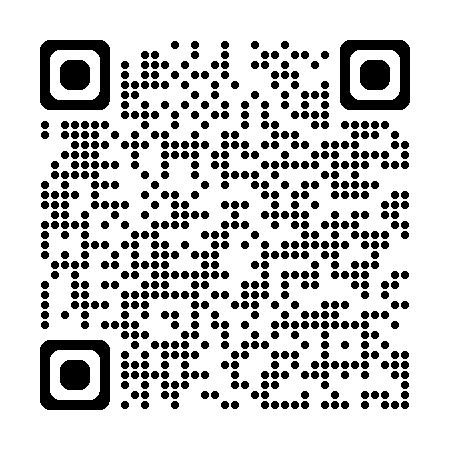